Городской оздоровительный лагерь с дневным пребыванием детей «Наш дом –планета Земля!»
Тематическая смена «Культурный КОД»
Неделя русского кинематографа
1
Игровая программа «День защиты детей» в МЦДТ
2
Игры на знакомство
3
Концертная программа в ДК «ЧМК»
1 июня День защиты детей
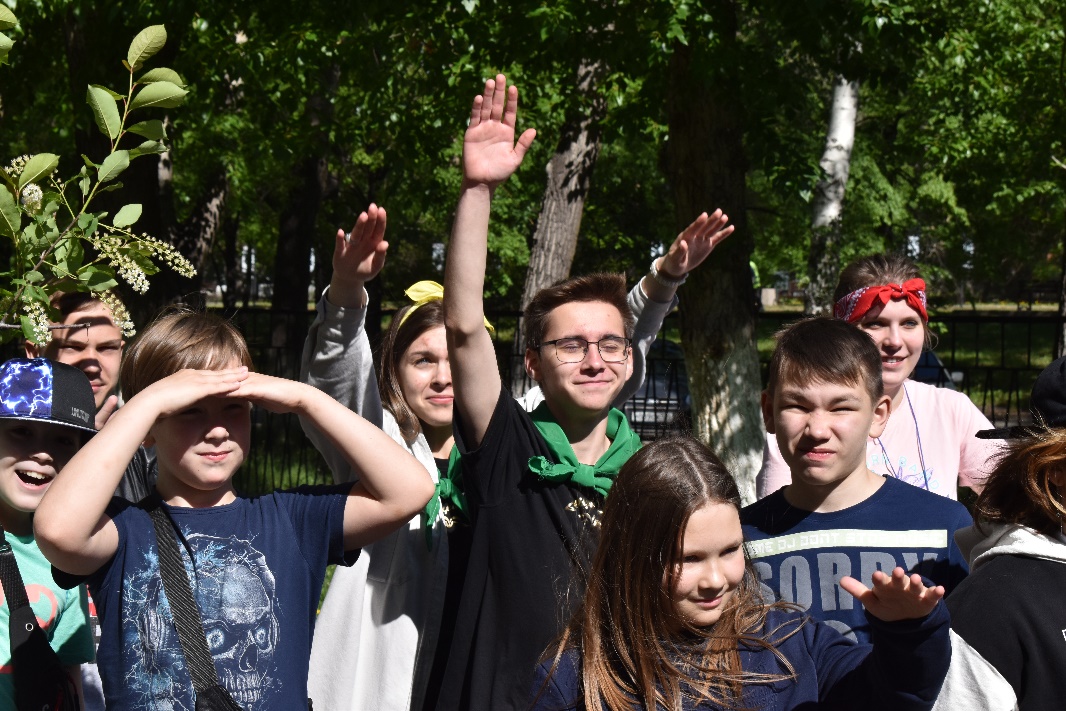 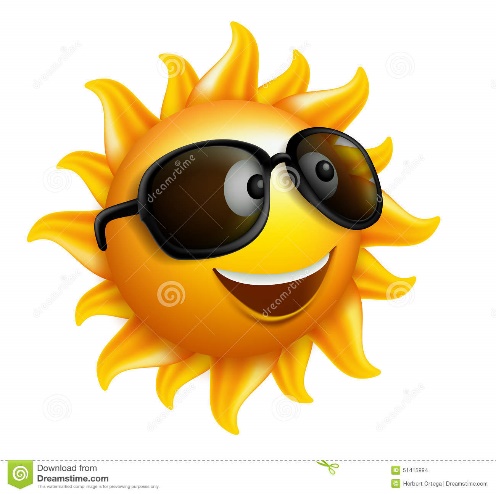 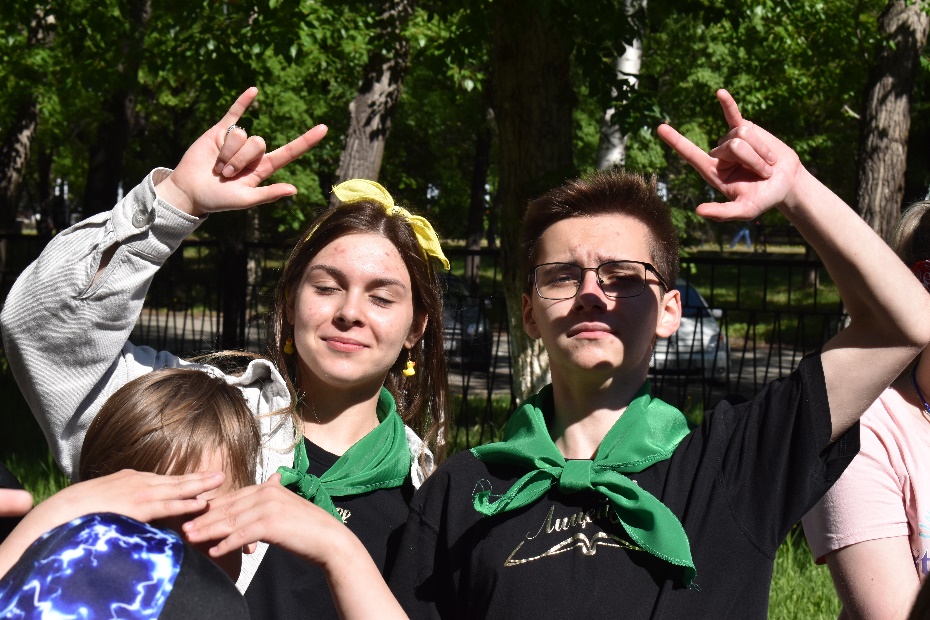 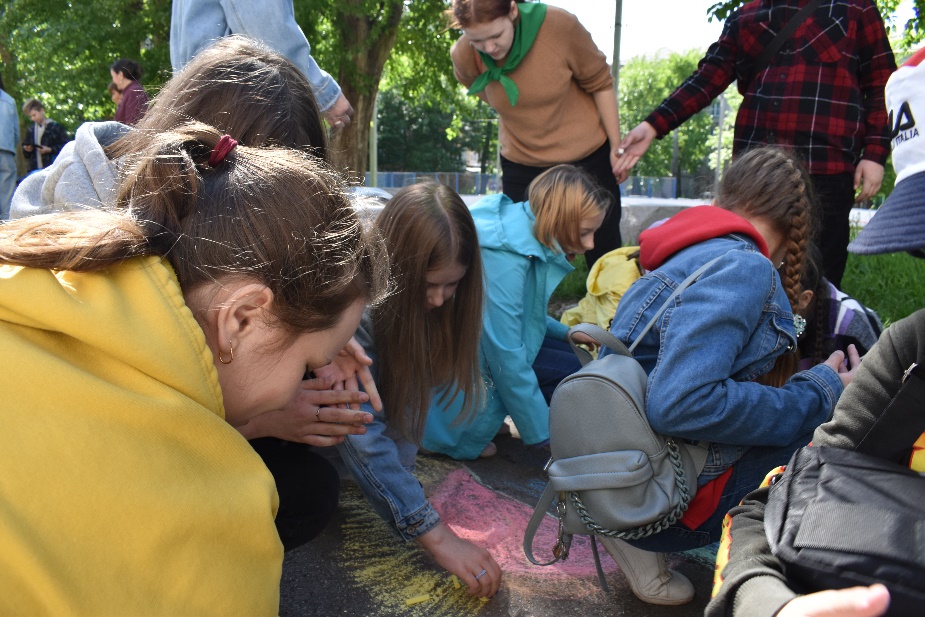 1
Мастер-класс по робототехнике
2
Киноклуб
3
Концерт открытия «Игра началась»
2 июня
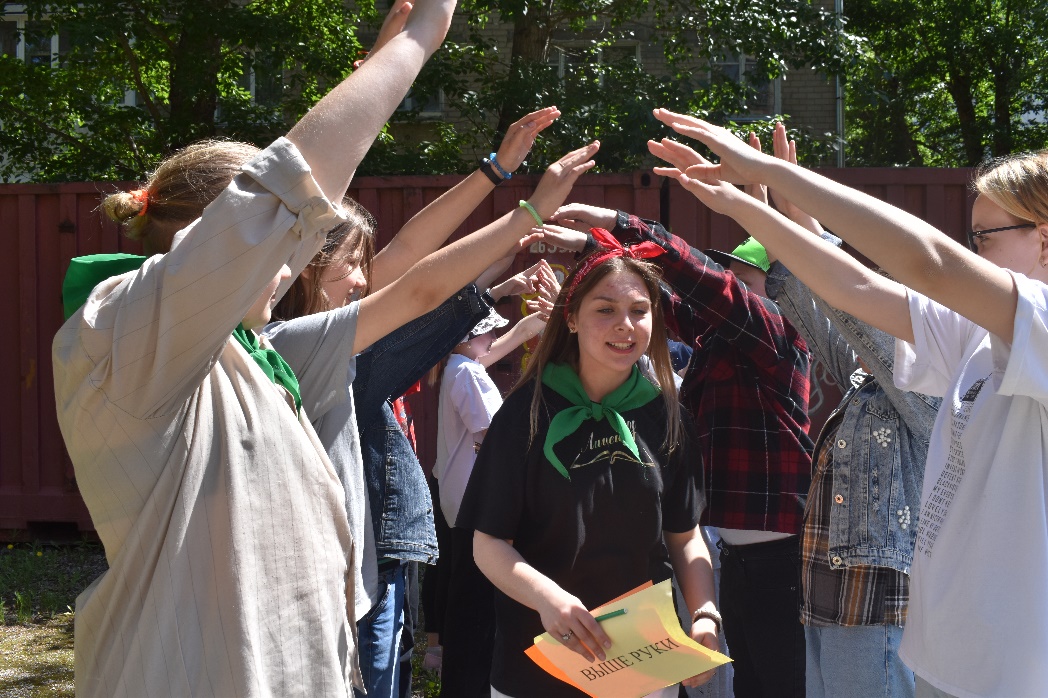 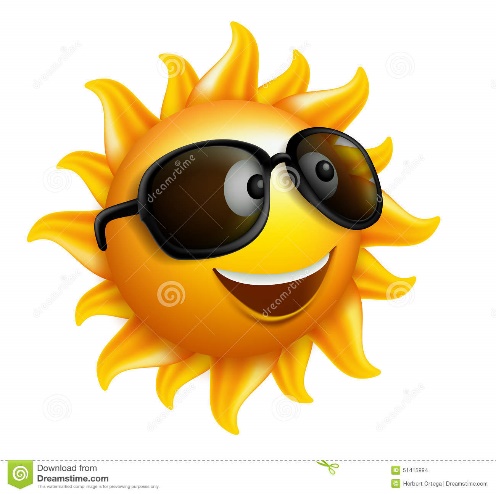 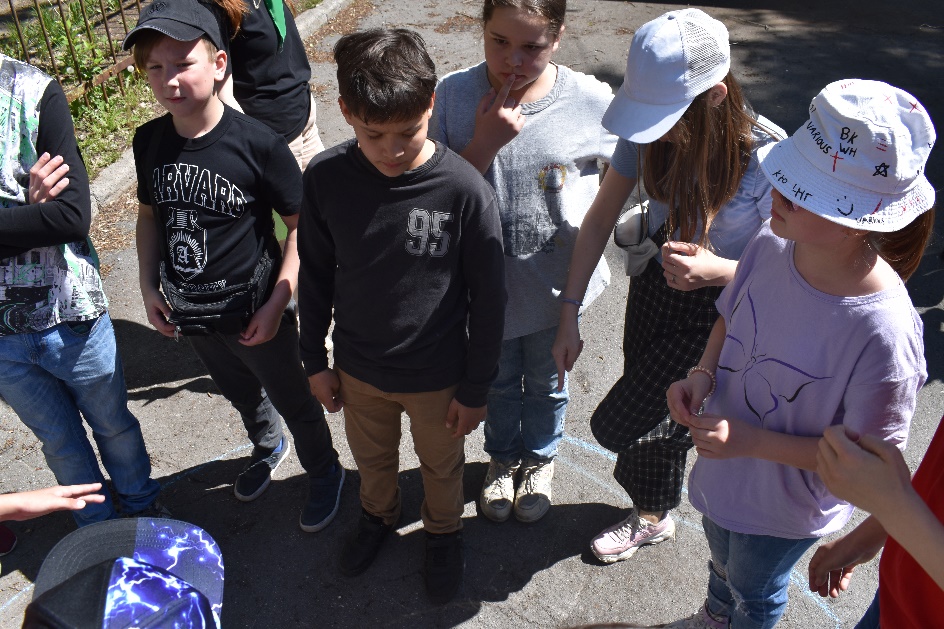 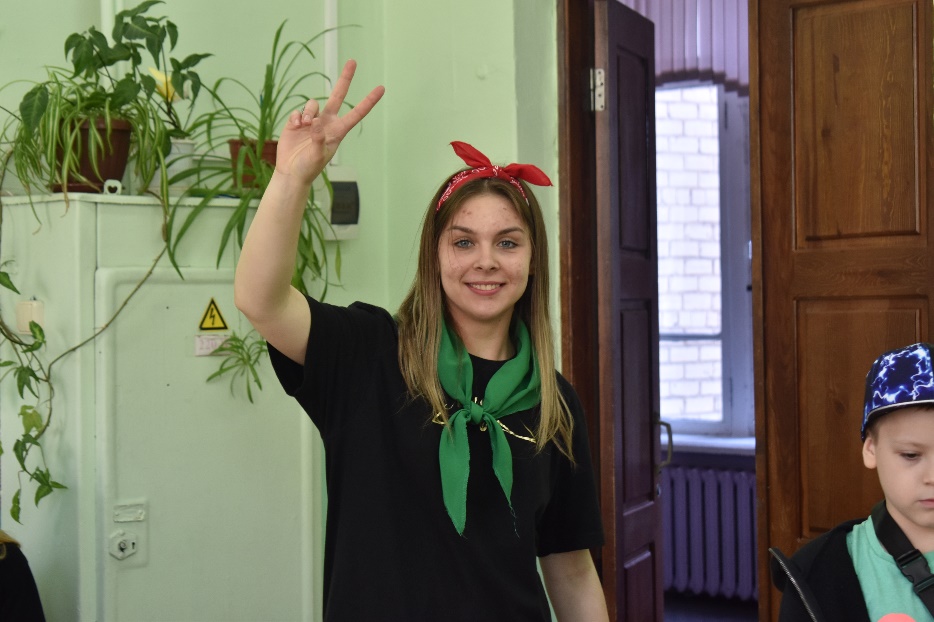 1
Поход в Кинотеатр «Импульс»
2
«Буктрейлеры» Сказки на новый лад
3 июня
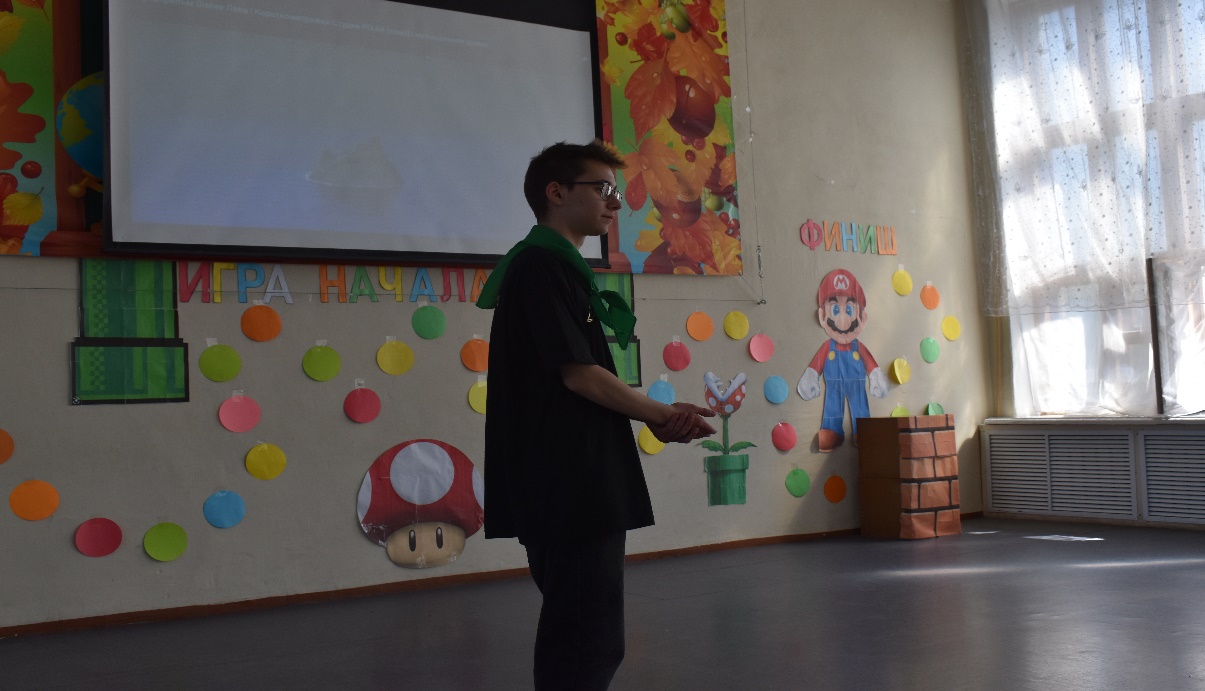 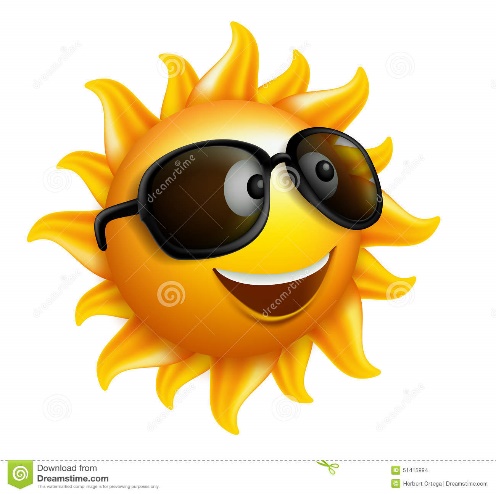 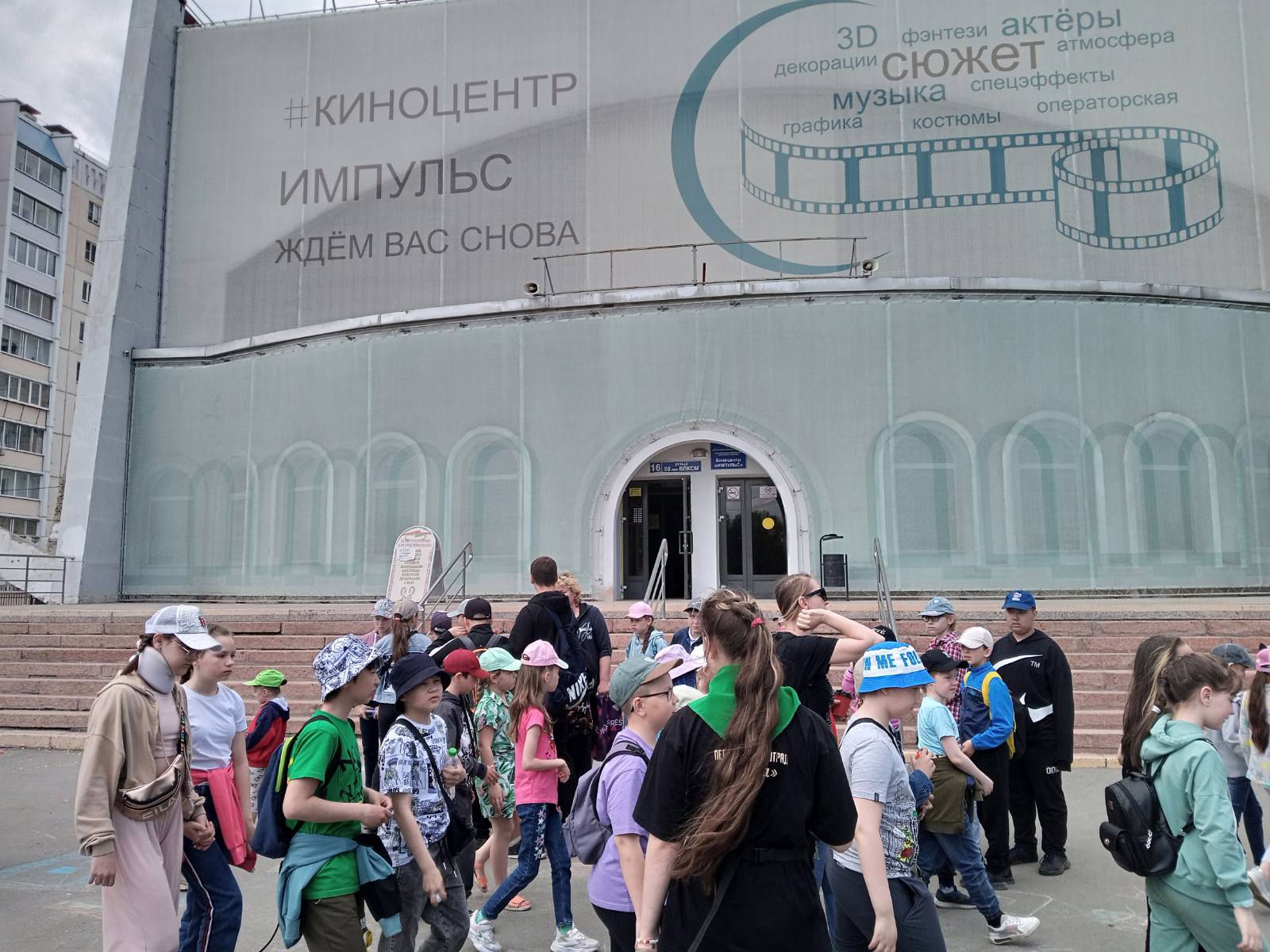 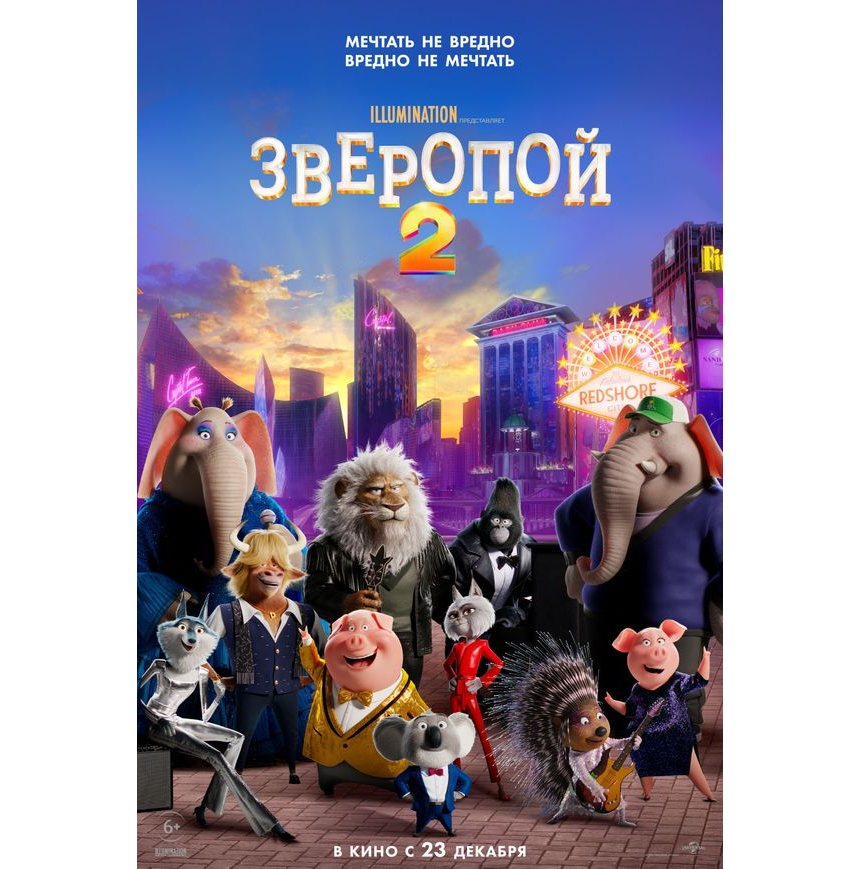 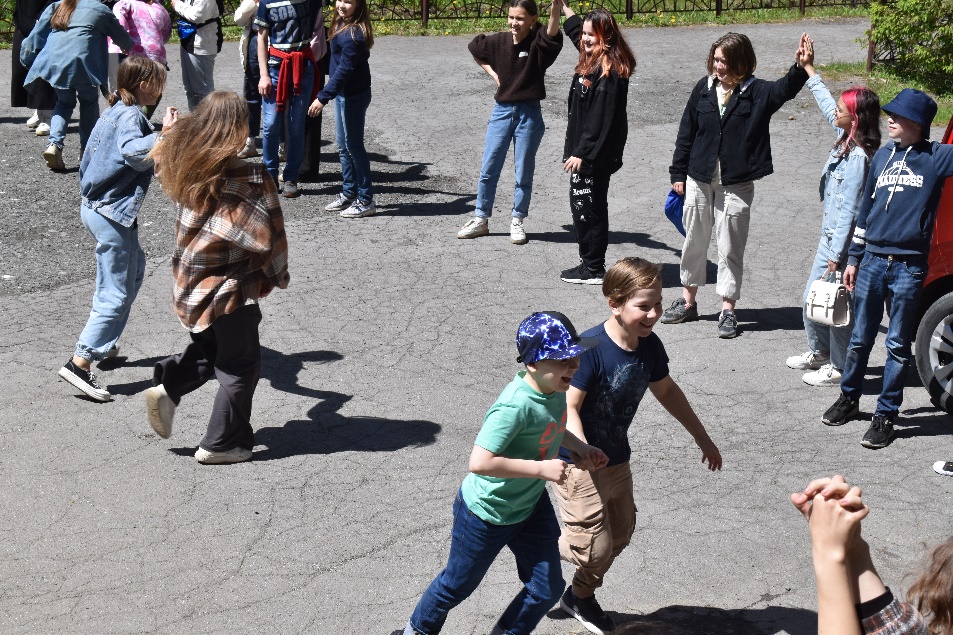 Неделя спорта
1
Литературная гостиная
2
Гонка героев
4 июня День русского языка
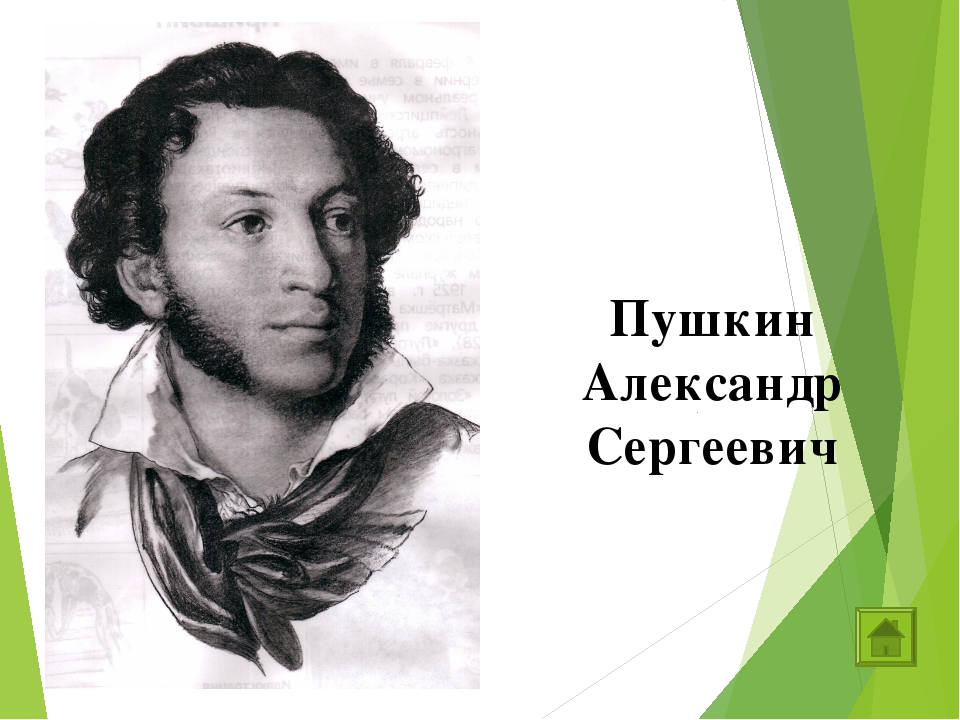 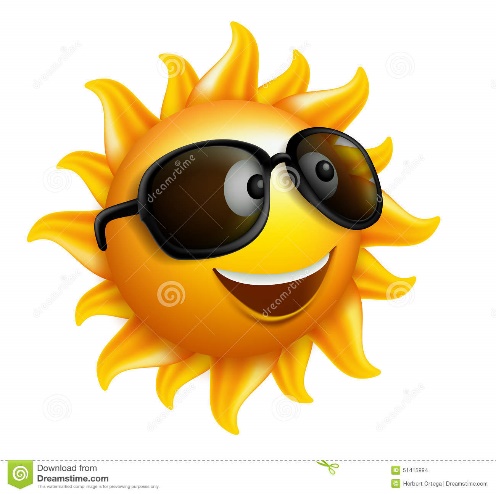 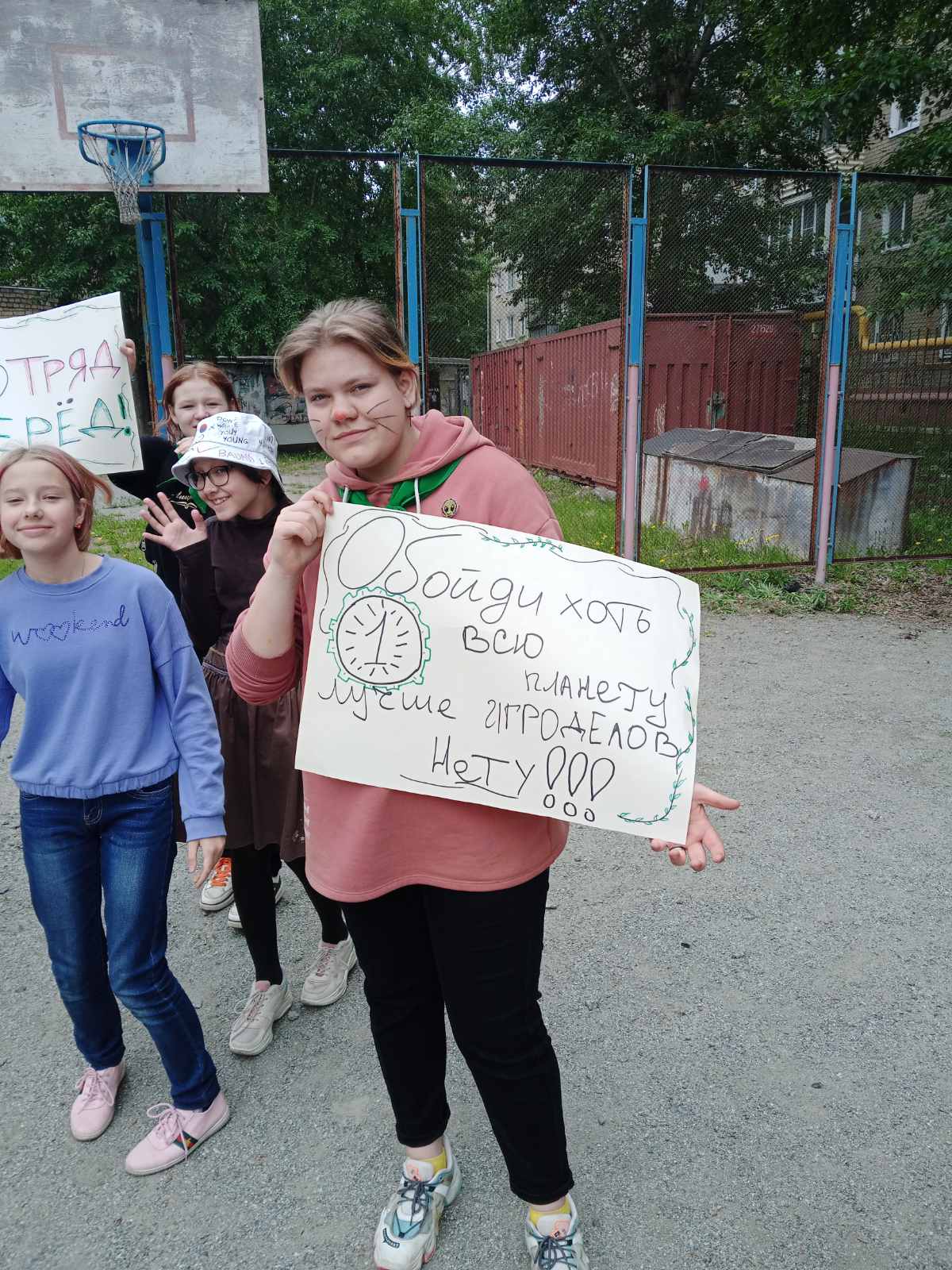 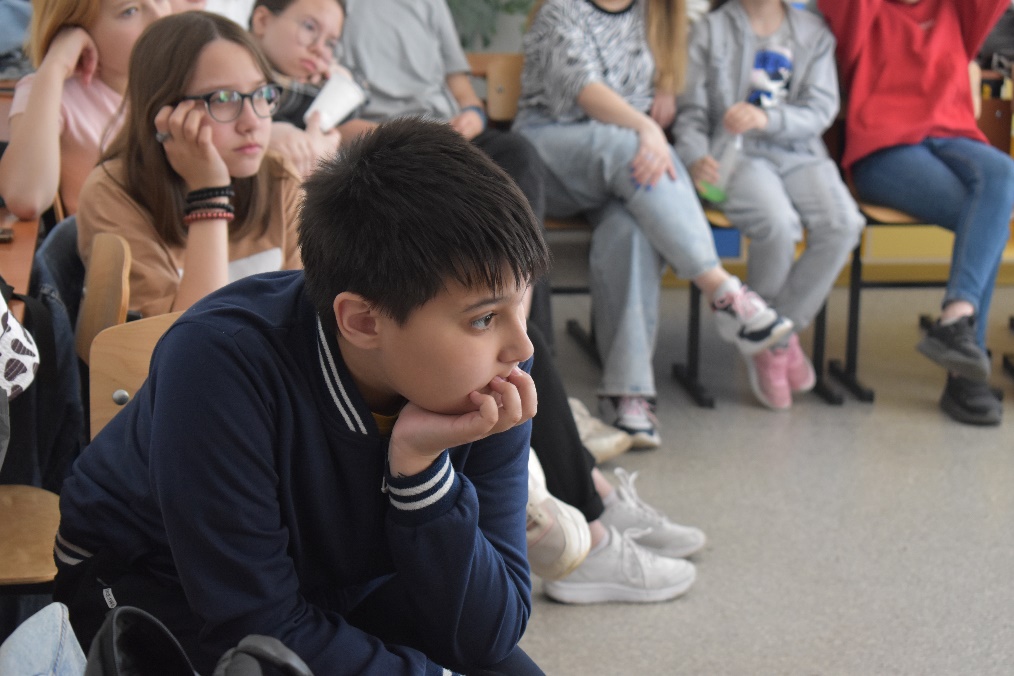 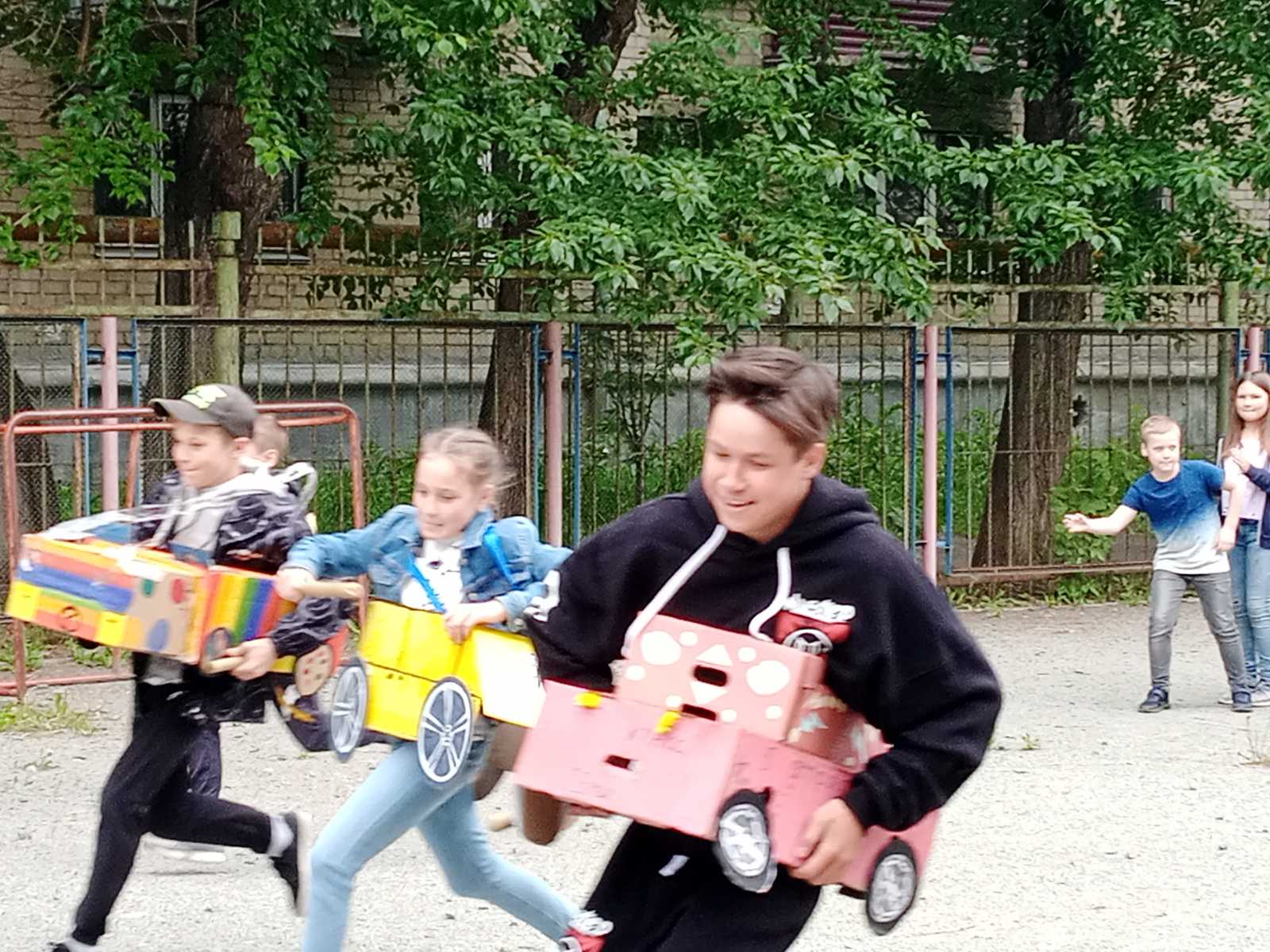 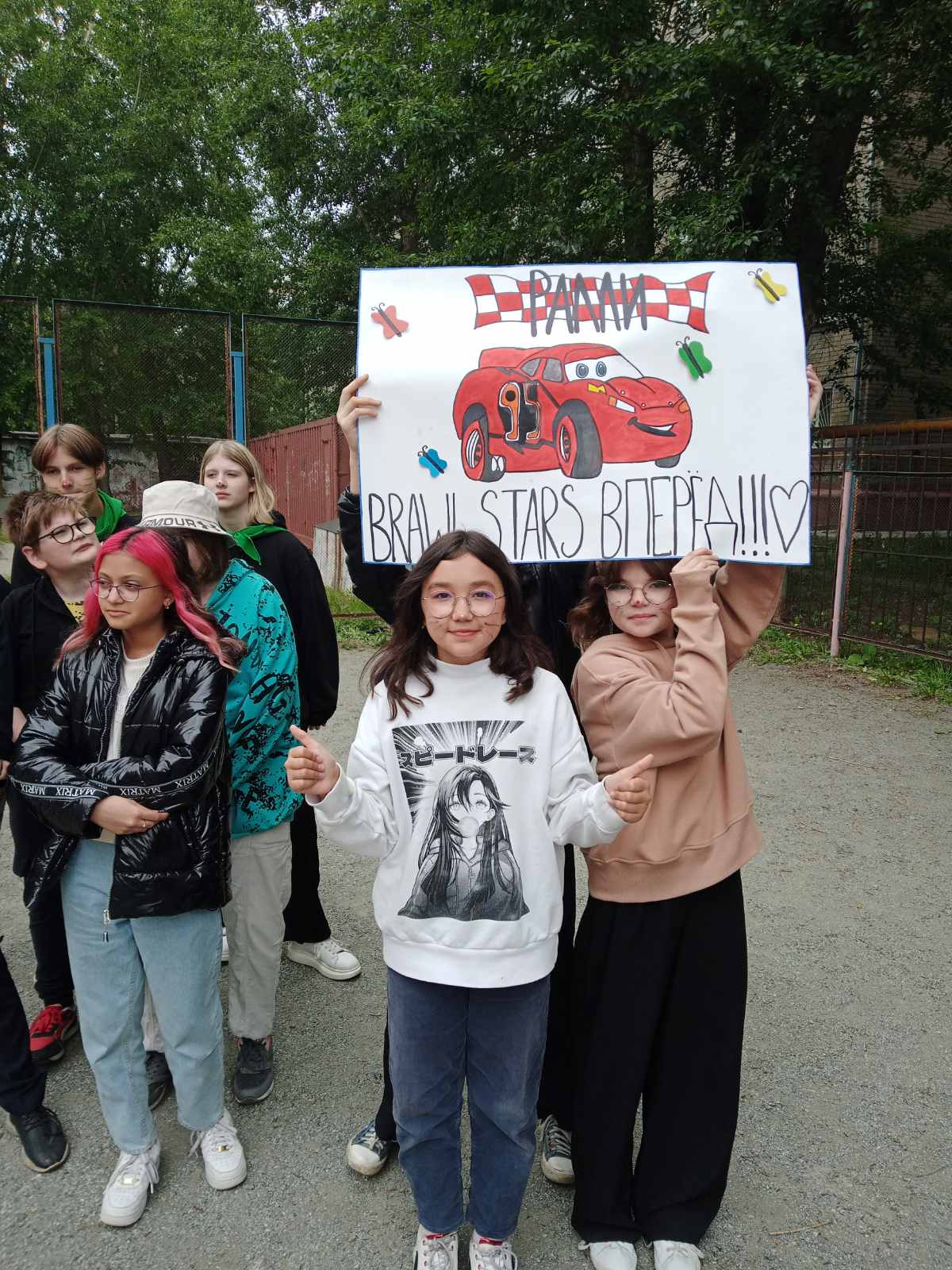 1
Презентация отрядных уголков
2
Фестиваль настольных игр/ Что, Где, Когда
3
Испытай удачу. Игра с кубиком.
7 июня
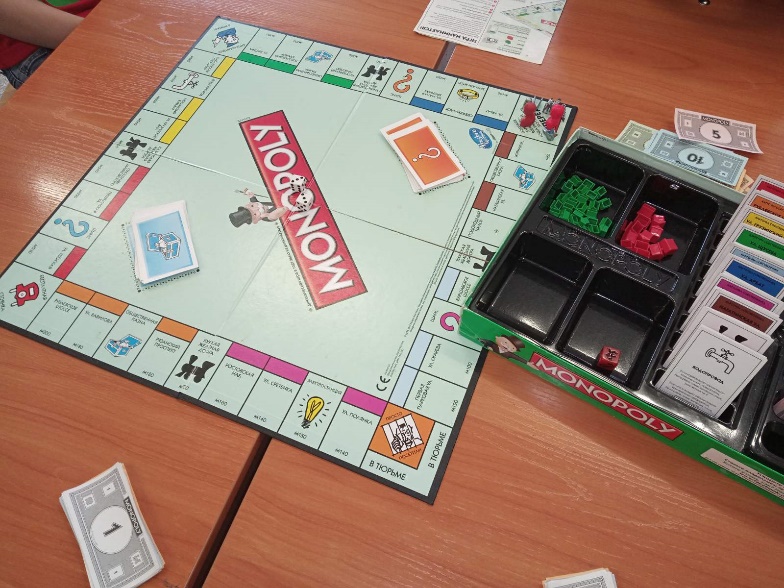 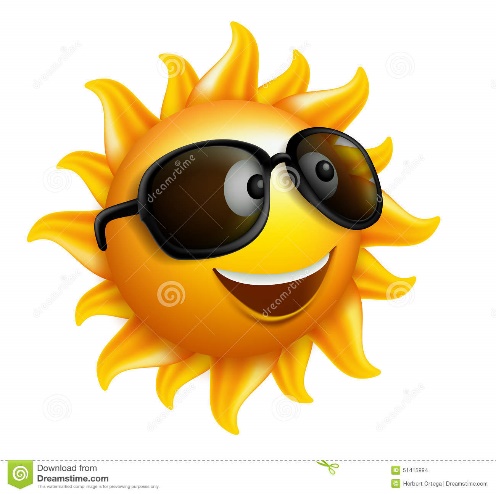 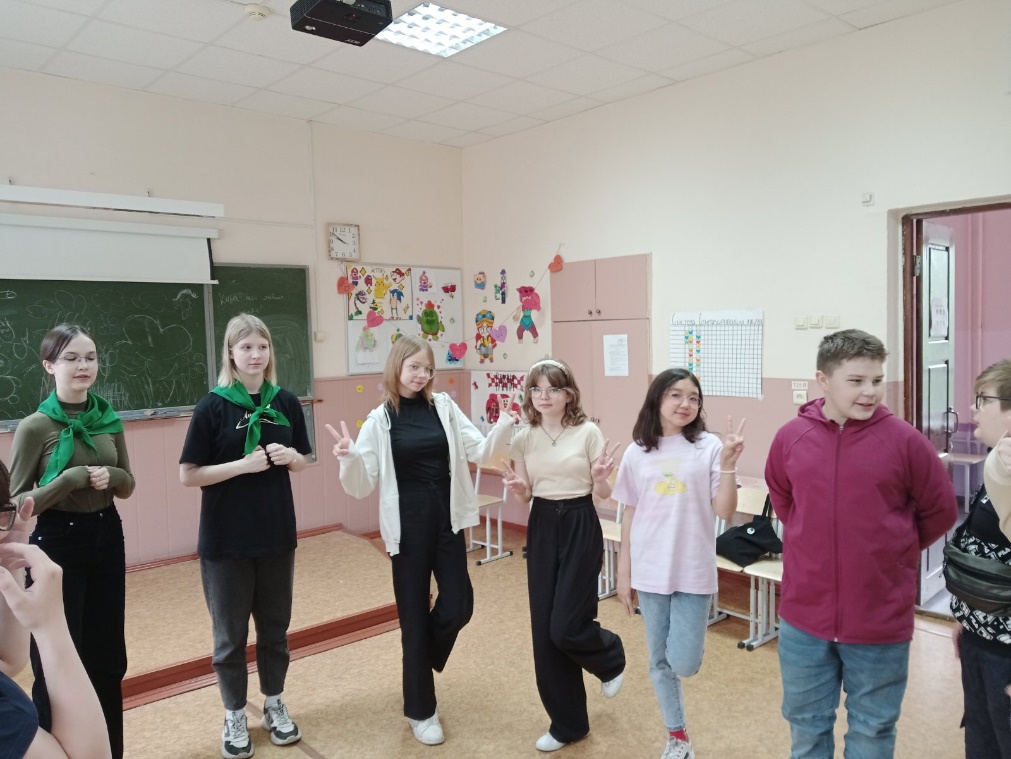 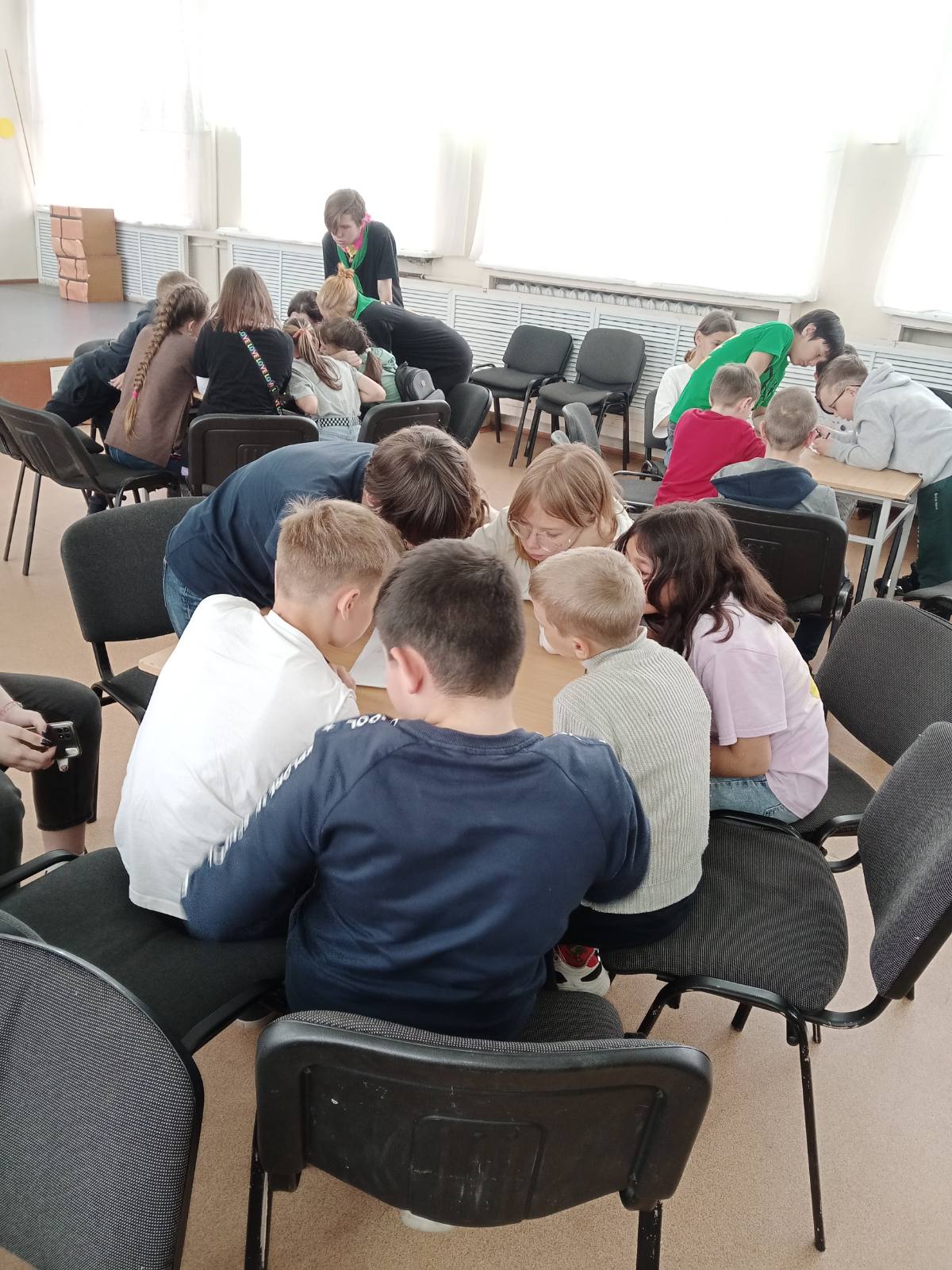 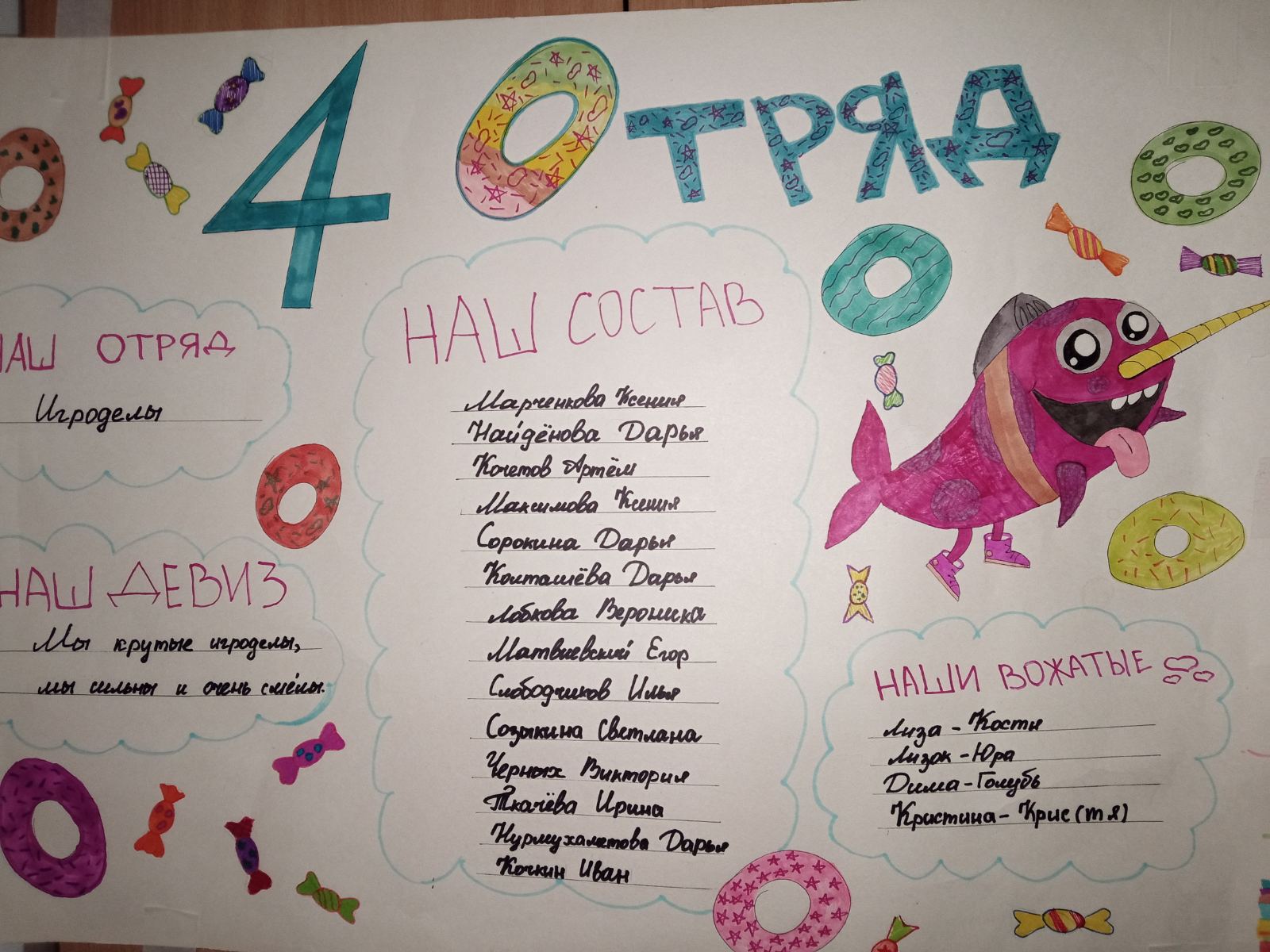 1
Мастер-классы от вожатых
2
Экскурсия в музей ЧМК
3
КВИЗ ПЛИЗ
8 июня
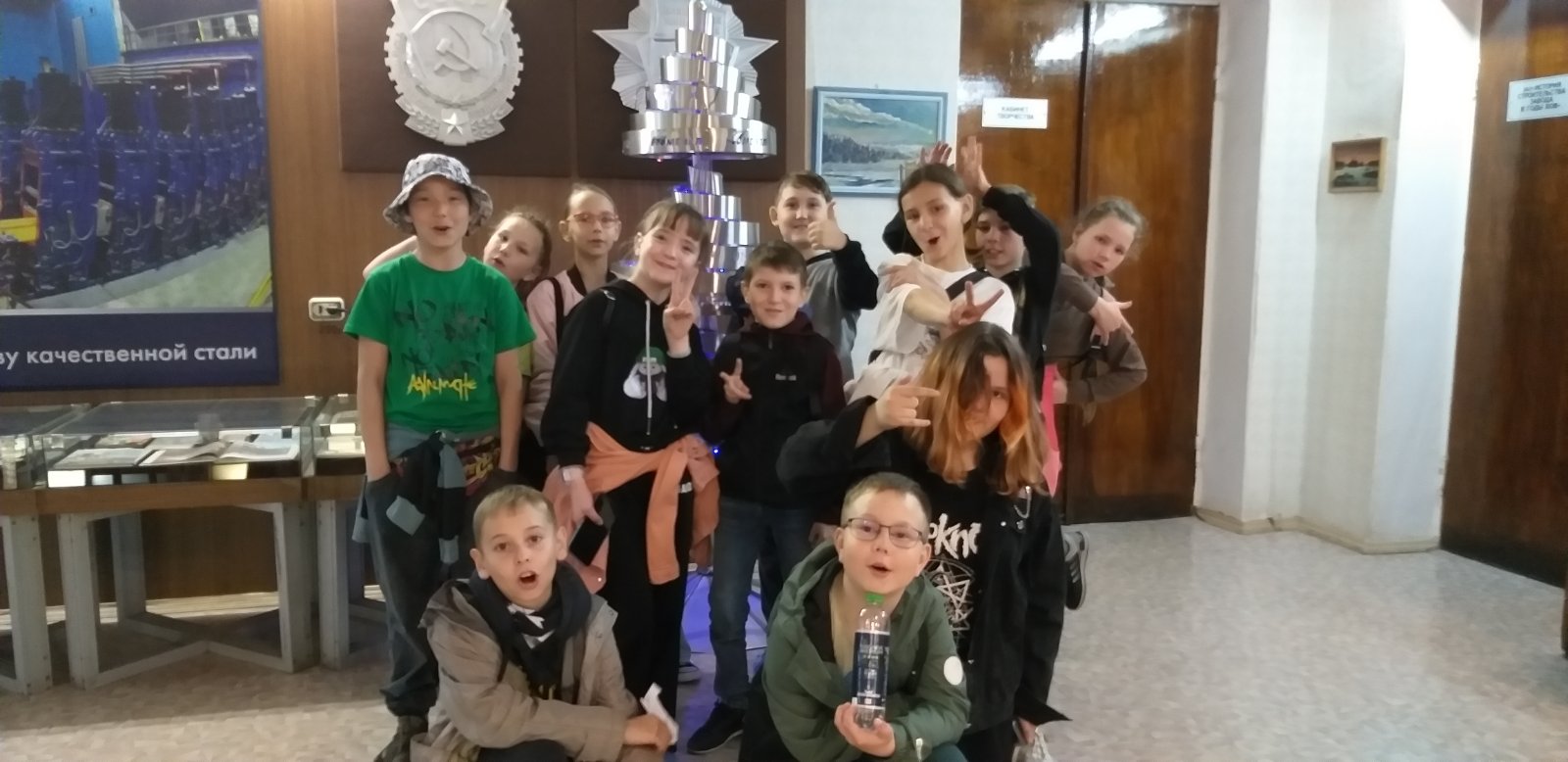 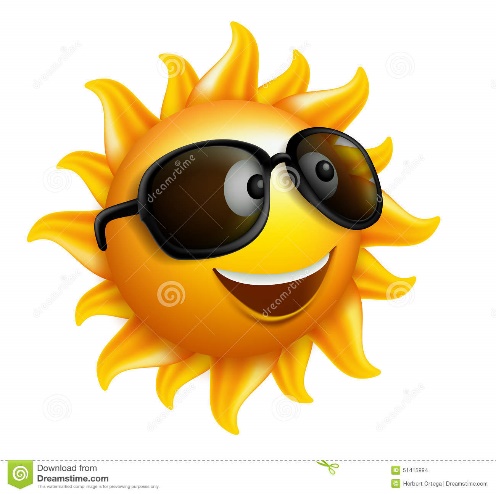 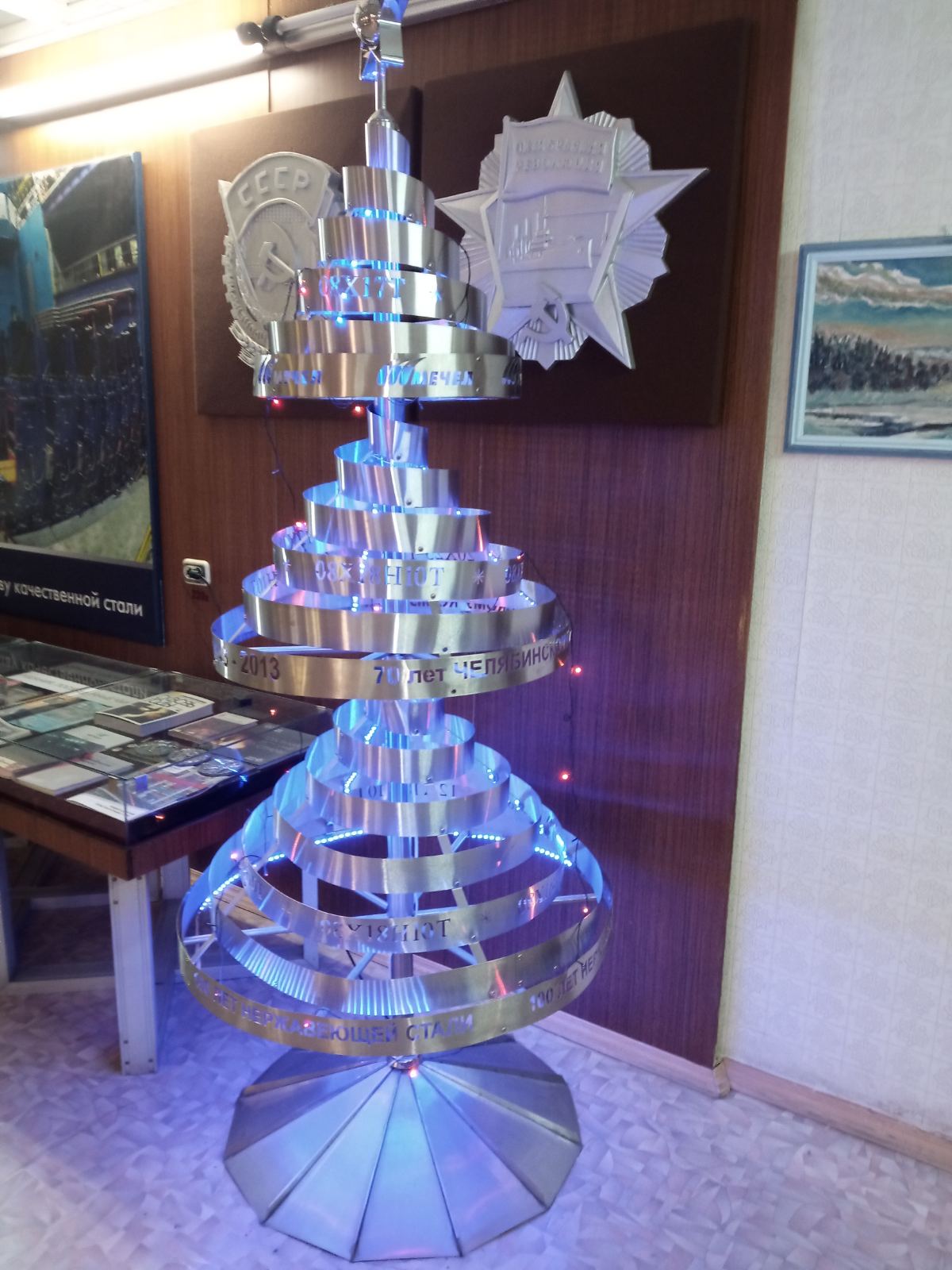 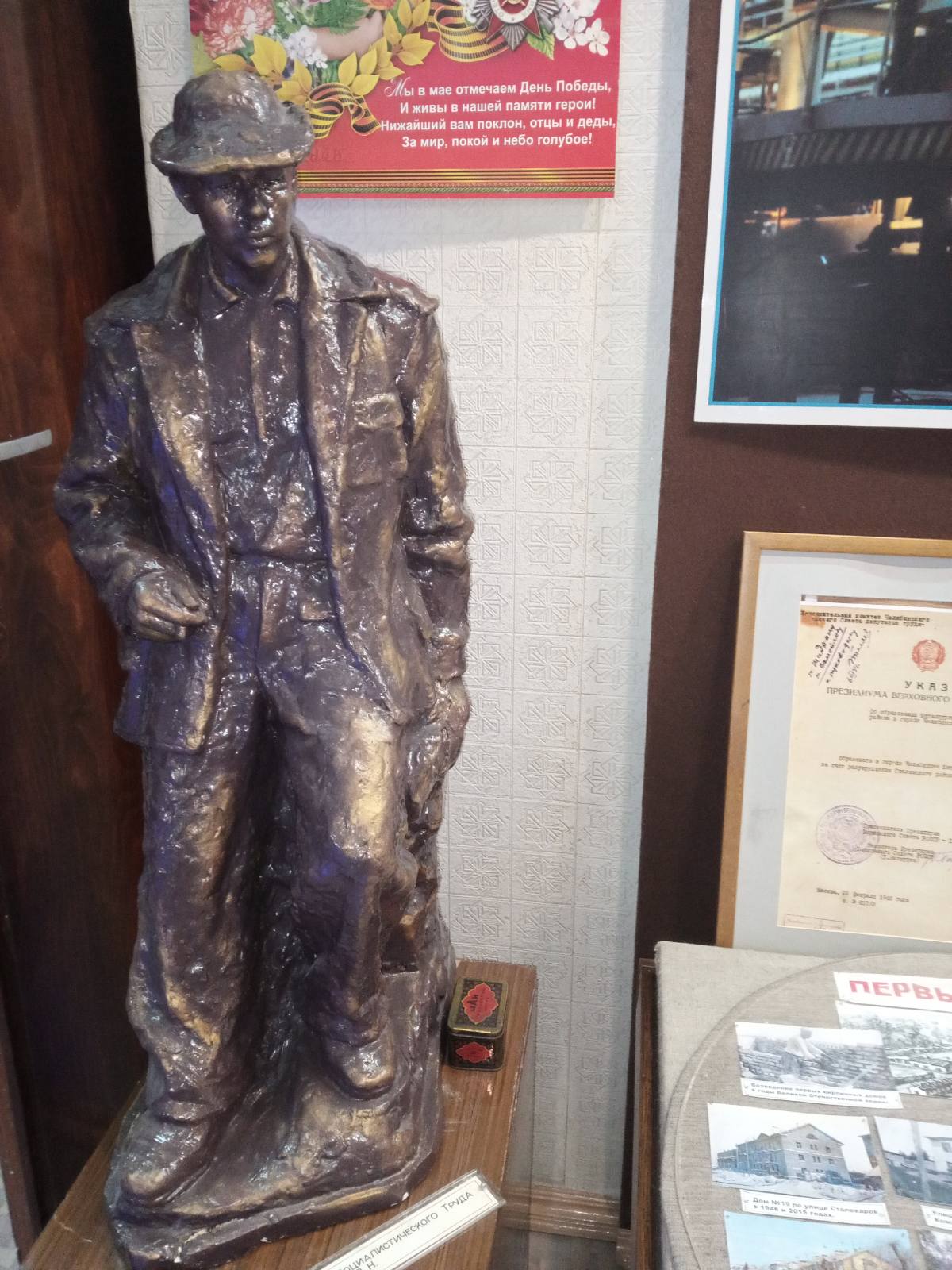 1
Мастер-классы: вокал, народные инструменты, прикладное творчество
2
КИП «Слабо, как Пётр…»
3
Создание мультфильма.
9 июня 350 лет со дня рождения Петра I
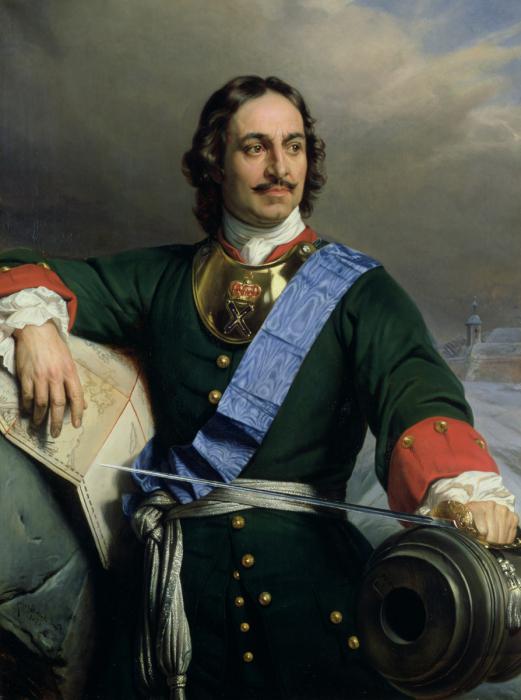 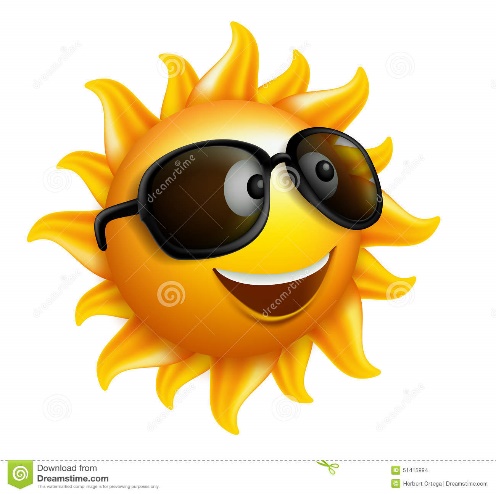 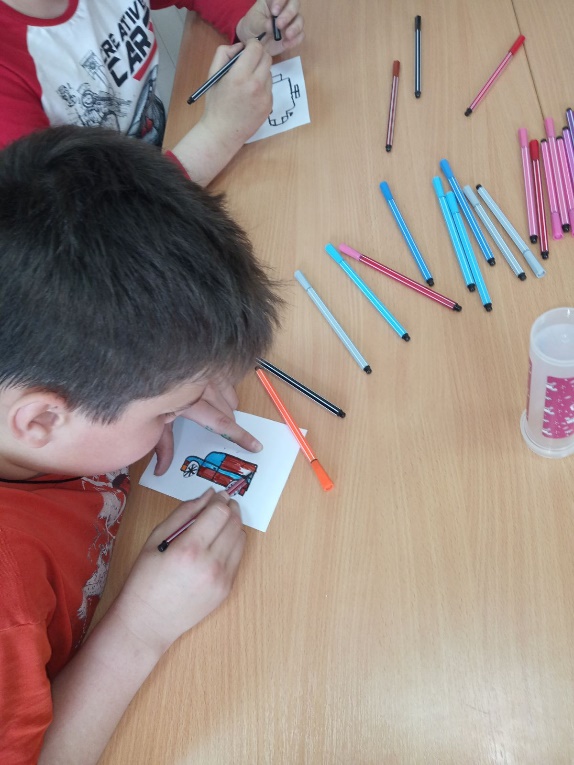 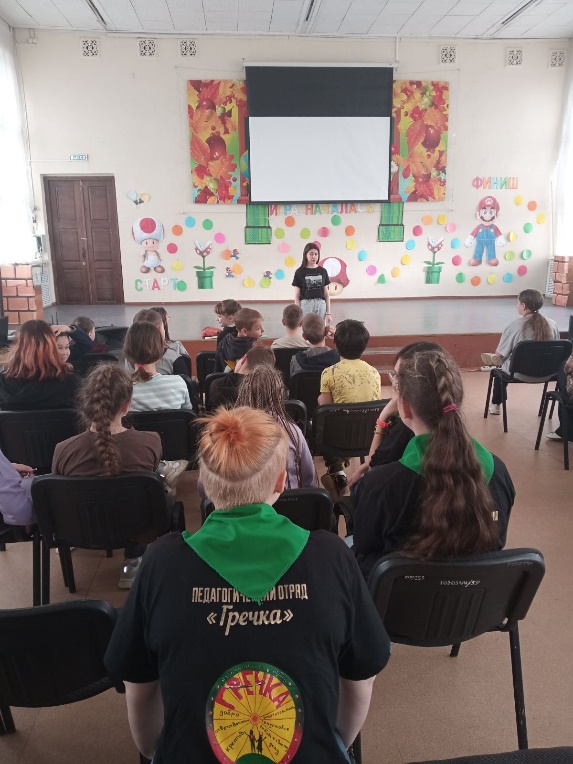 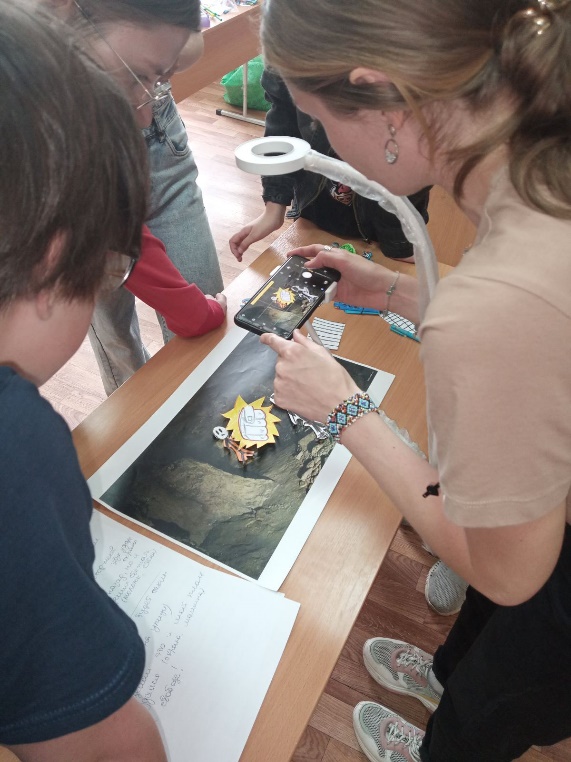 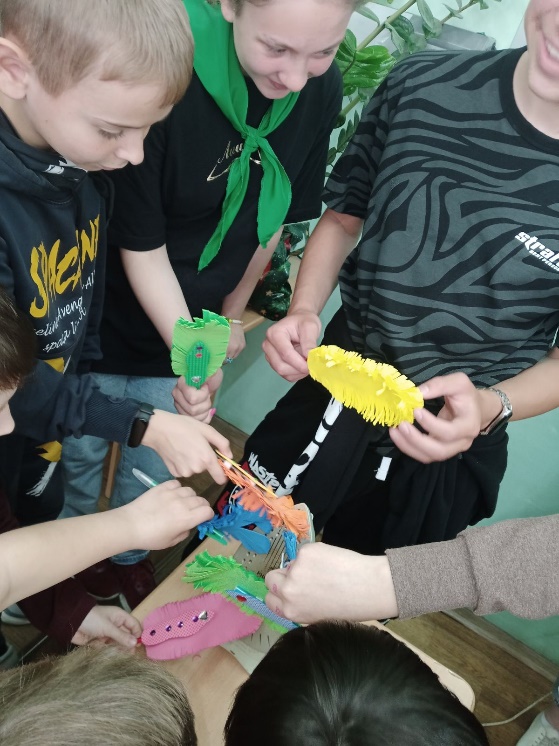 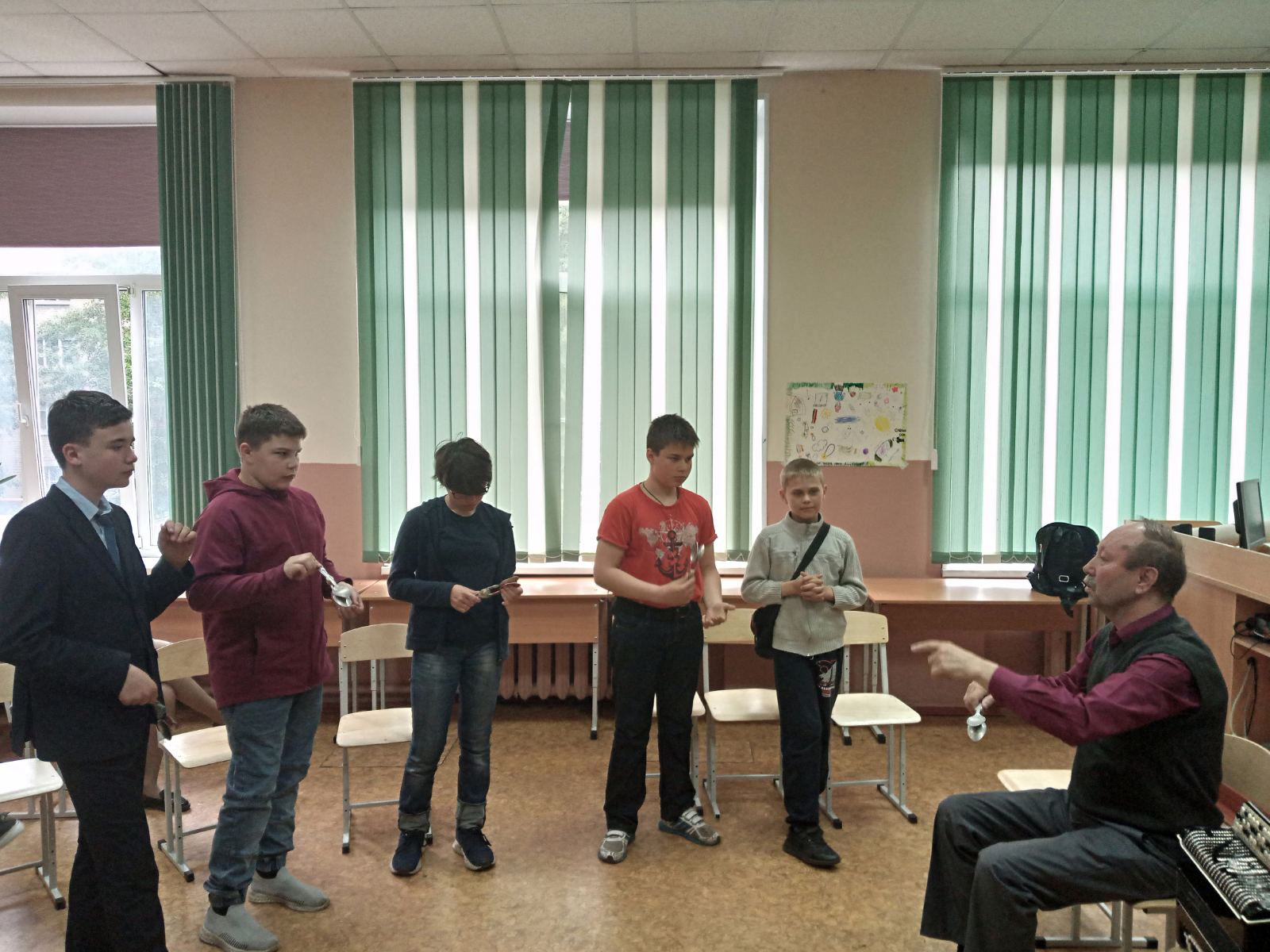 1
Мастер-классы: хореография, народные инструменты, прикладное творчество
2
Комический футбол
3
Концерт, посвященный «Дню России»
10 июня День России
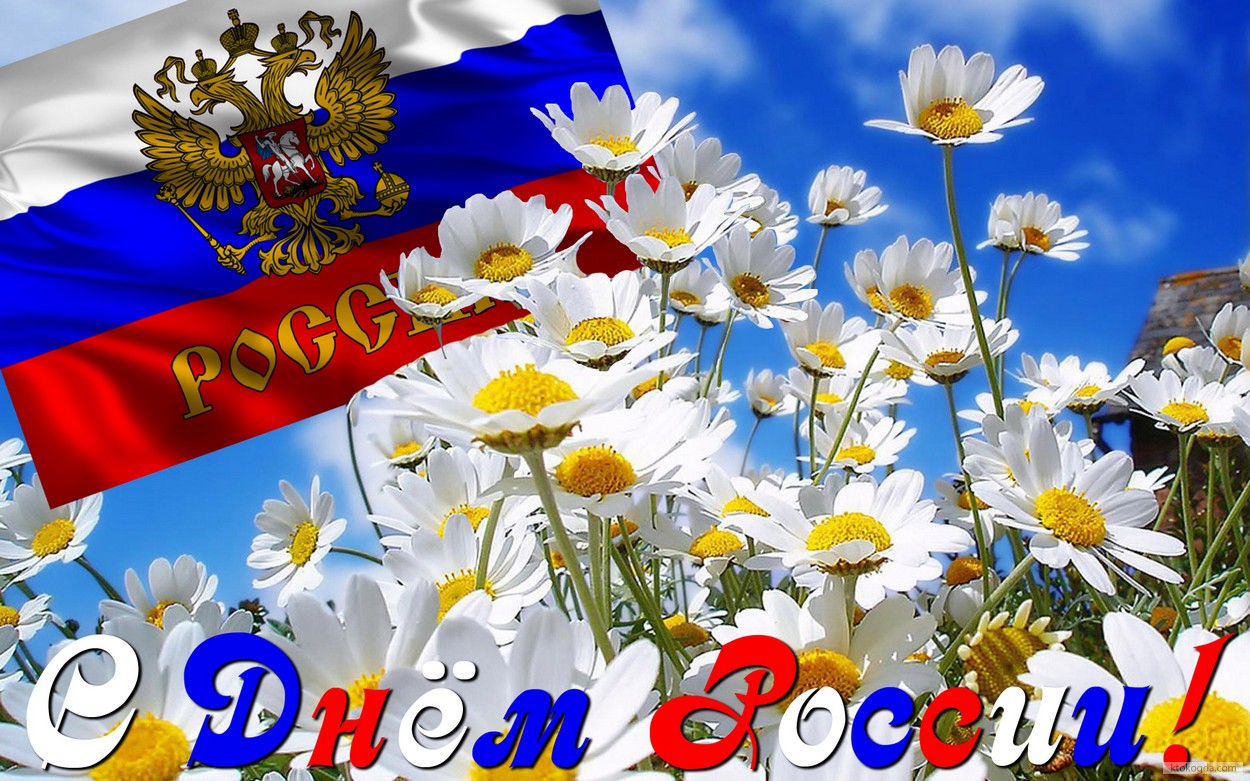 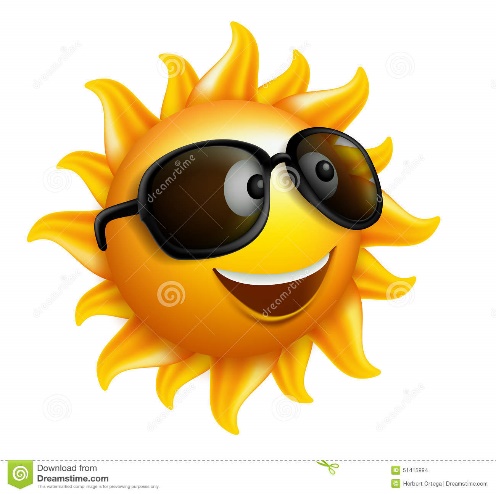 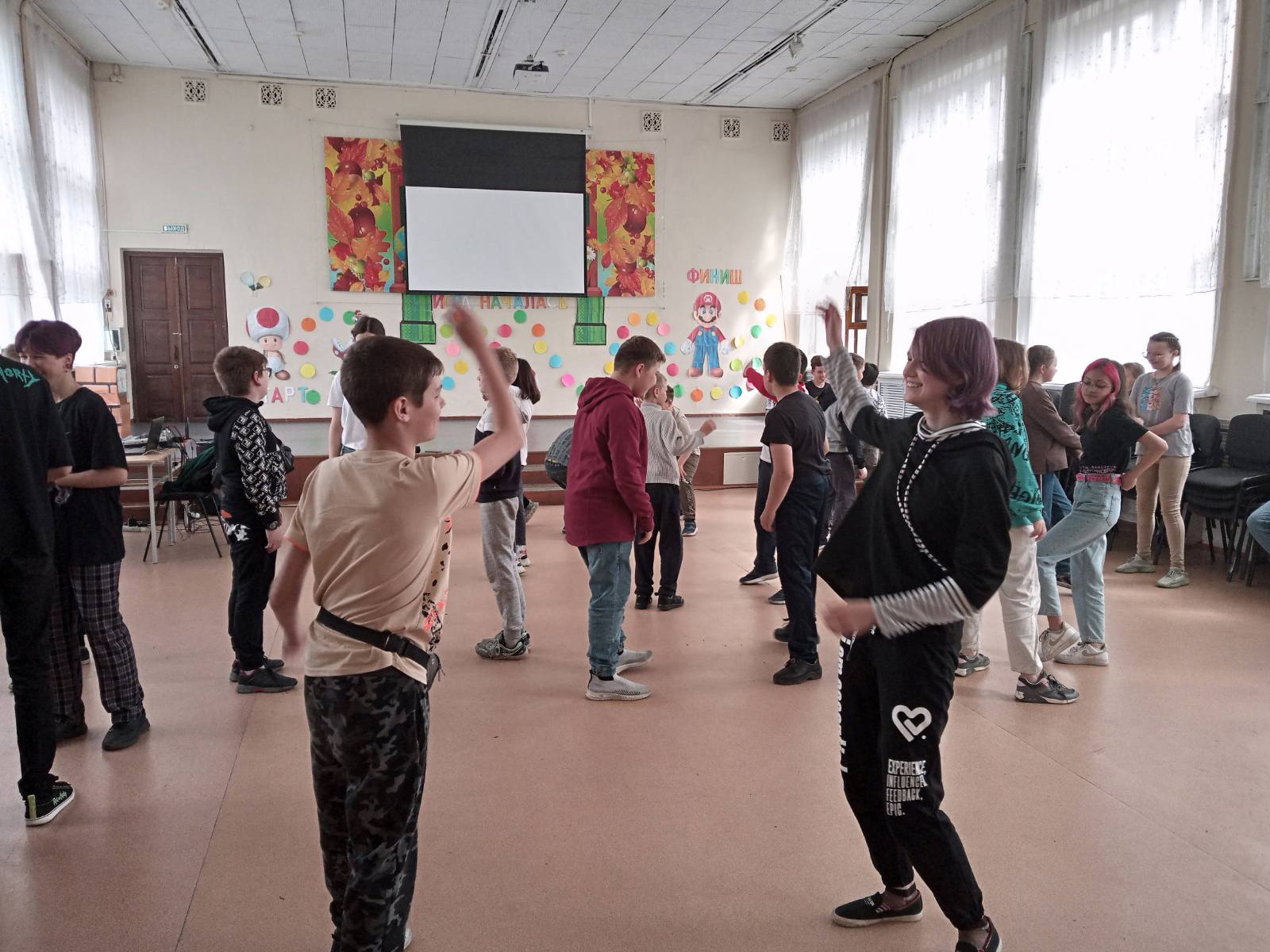 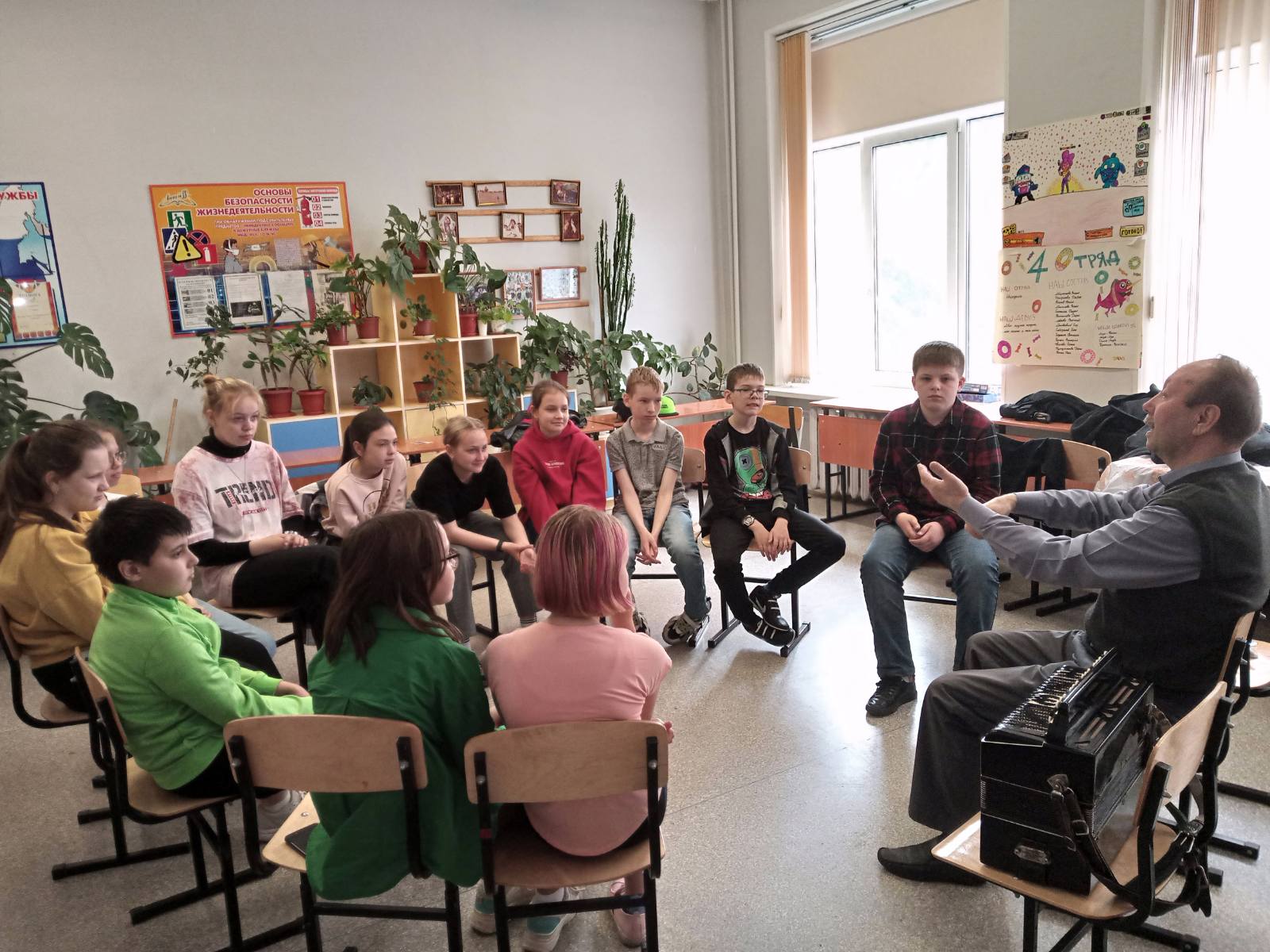 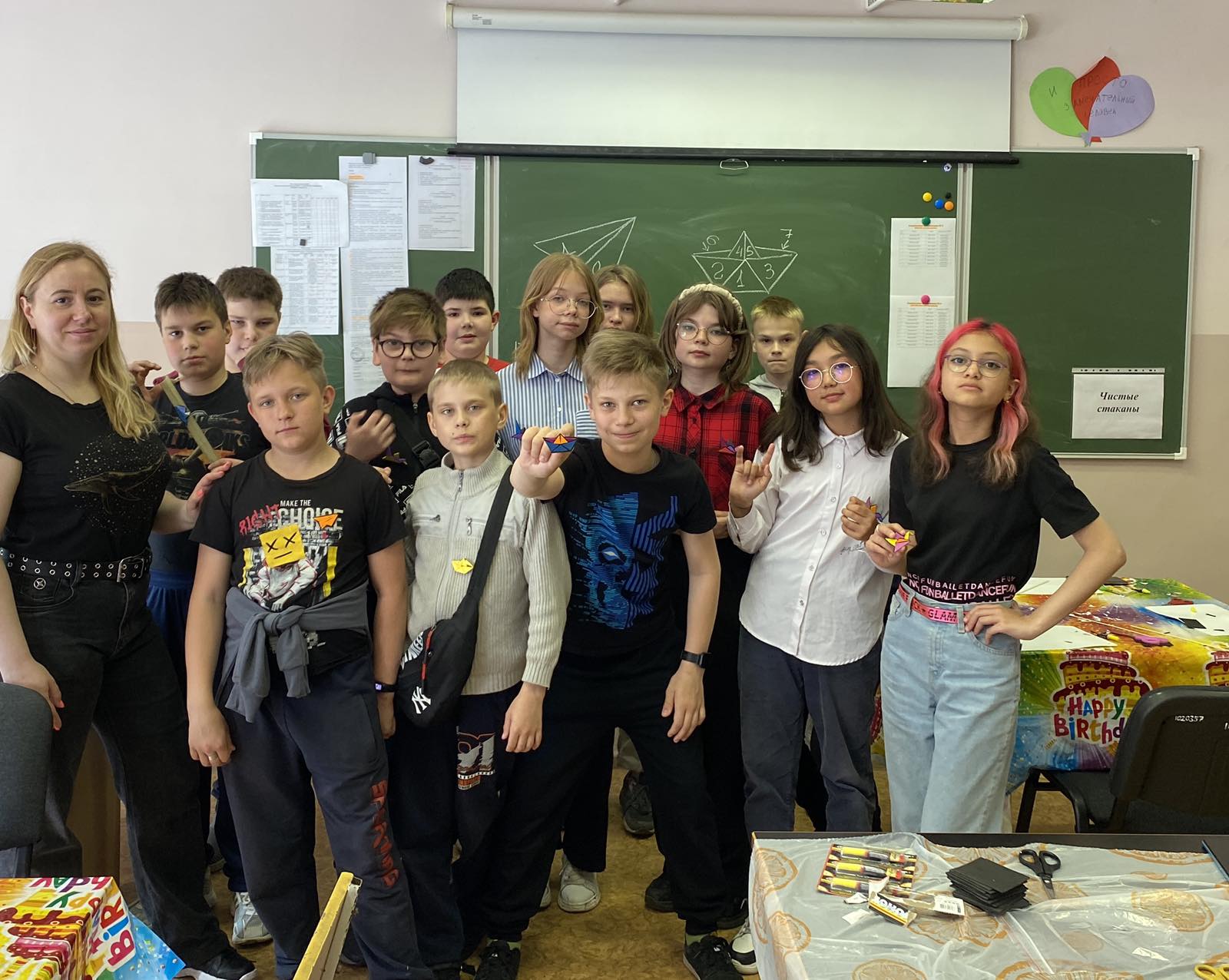